Data Logger For Mechanical Systems
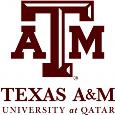 Group 2:
Abdulrahman Al-Malki 
Faisal Al-Mutawa 
Mohammed Alsooj 
Yasmin Hussein
Mentor:
Dr. Shehab Ahmed
1
Progress Diagram
Troubleshooting
Hardware Design
Research
Proposal
Demo Day
Software Design I
Software Design II
2
Introduction
Problem Statement
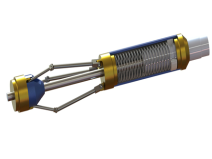 +our product
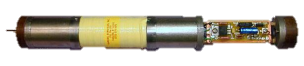 Dumb tool
Smart tool
3
Citations 1-2
Progress Diagram
Research
Proposal
Demo Day
4
Market Analysis – Customer Needs
Two personal interviews and one phone interview

Focus on:
Rotation is desired
Prioritize accuracy
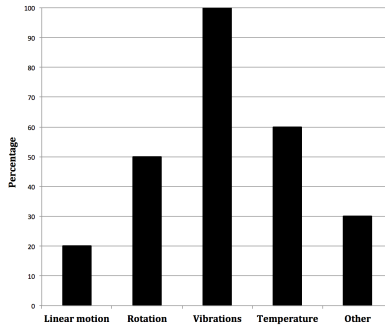 5
Figure 1
Market Analysis - Ethnographic Study
RasGas and Schlumberger visits.
Background information about mechanical tools.
Focused on down-hole tools  used in the oil & gas industry.
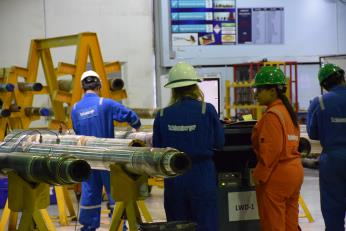 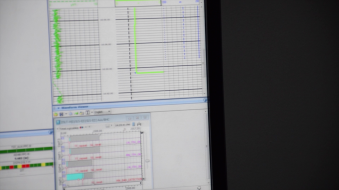 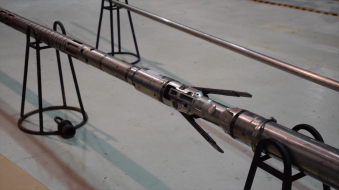 6
Market Analysis – Benchmarking
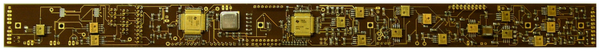 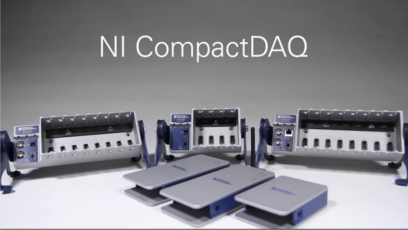 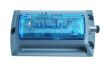 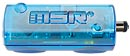 7
Figure 2
Market Analysis – Benchmarking
Table 1: Comparison between our project and an existing product
8
Citation 3
Functional Modeling
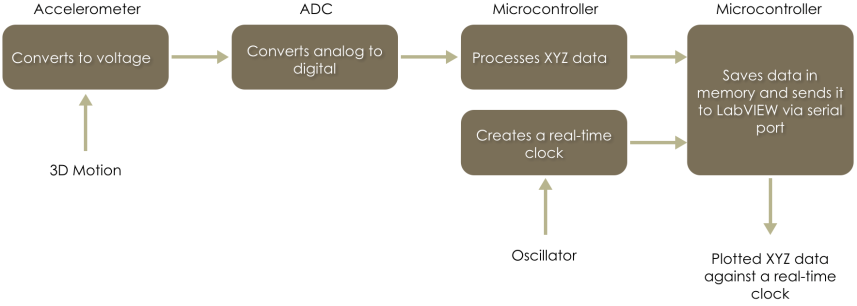 9
Figure 3
Top-level Model
Our Project
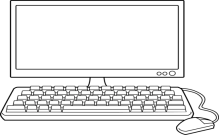 Motion
Figure 4
Software: Abdulrahman and Faisal
Hardware: Mohammed and Yasmin
10
Progress Diagram
Research
Proposal
Demo Day
Software Design I
11
Development Environment
Hardware:
dsPIC33FJ
dsPICDEM Starter Development Board
MPLAB ICD3 In-Circuit Debugger
Kionix KXD94 Evaluation Board
Software:
MPLAB X IDE	
XC16 Compiler
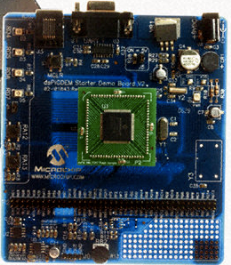 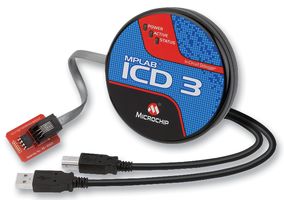 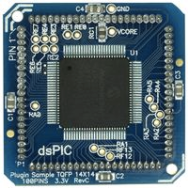 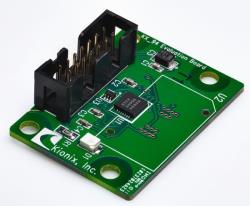 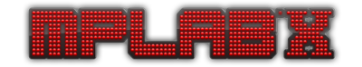 12
Citations 4-5
Programming – Flow Chart
Start
Initialize
Time<x?
True
False
Read ADC Data
Read ADC Data
Stop ADC
Yes
UART Rx?
No
Initiate UART Tx transmission
Perform alculations
Perform Calculations
Store in Memory
Over threshold?
Figure 5
13
Yes
No
No
Yes
UART Rx?
Programming – RTC
Real-time clock for “Time-Stamping” logs
Uses an external oscillator of 32.768Khz
Interrupt based
Accurate up to 100ms (HH:MM:SS.U)
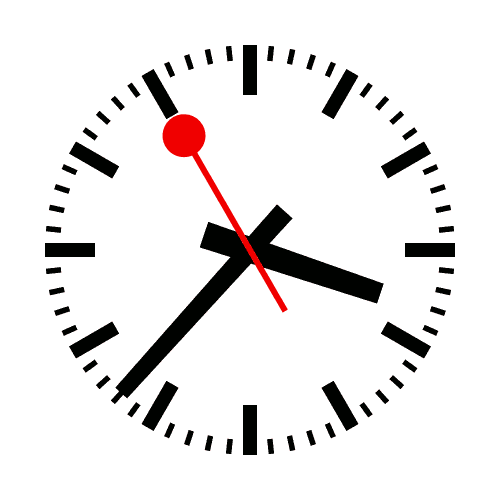 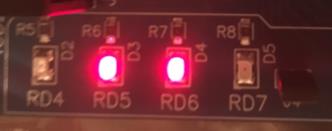 14
Programming – ADC/Saving
ADC:
Analog to Digital Conversion using dsPIC built in ADC unit 
3 Channels: Ch0 for X, Ch1 for Y, Ch2 for Z
Sampling rate up to 100 Samples/Sec
Saving Routine:
Using the dsPIC 32KB memory to save up to 2500 readings
Each reading includes:
accelerometer value (X,Y,Z)
Time Stamp (Hour, Minute, Second, Millisecond)
15
Programming – Send/Receive
UART RS-232 Connection to the PC
Interrupt based
Received signal initiate transmission/sending
At 19200 Baud Rate
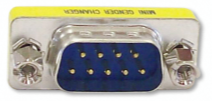 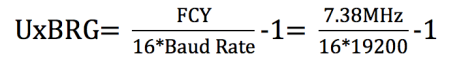 16
Citation 6
Programming – Threshold Mode
±1.5g< Acceleration in any axis starts the logging process
“Shake to Log”
Real-life application, sudden change of velocity 
Bump against a wall/ Hitting an obstacle/ sudden stops
Logs after threshold for a specified period of time
17
Programming – Call Graph
main()
Initialize_UART()
Initialize_ADC()
Initialize_RTC()
SetupPorts()
ReadADC()
ReceiveUART()
LED()
Threshold()
SendUART()
Delay()
SaveADC()
18
Figure 6
Progress Diagram
Hardware Design
Research
Proposal
Demo Day
Software Design I
19
PCB Design
Requirements:
3.3 V to power the processor
Oscillators 
Connection with the user’s PC (19200 Baud rate)
Integrated accelerometer

Constraints:
Powered by 9 V battery
PCB not wider than the tool (<2 inches)
20
Power Simulation
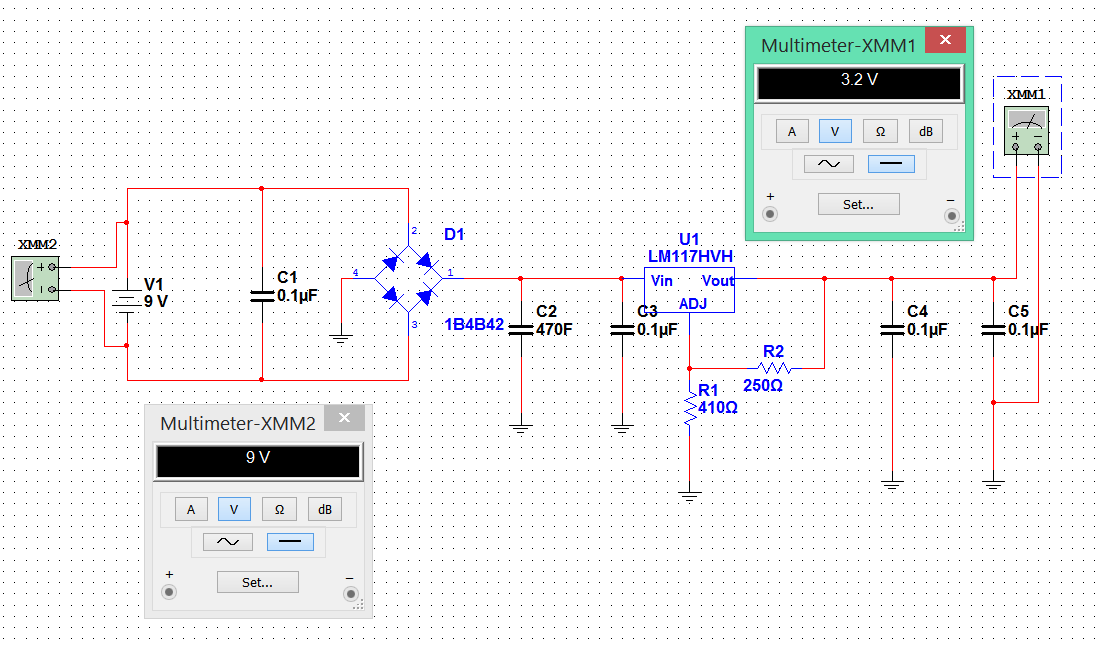 21
Figure 7
Processor and Power
Two oscillators:
7.3 MHz to get the required baud rate
32.768 kHz for all other functions

On its own board for the width requirement
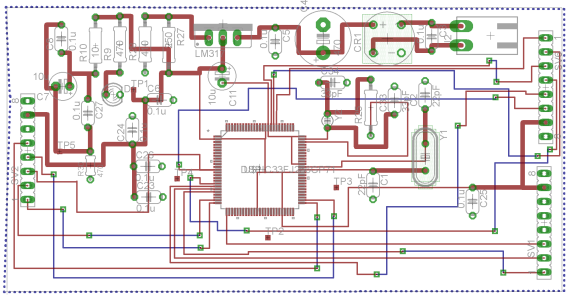 Figure 8
22
Peripheral PCBs
Accelerometer PCB
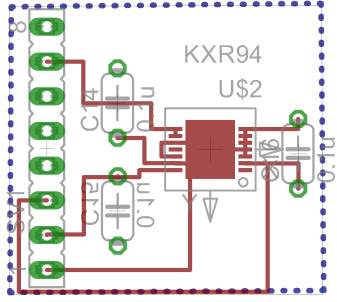 23
Figure 9a
Peripheral PCBs
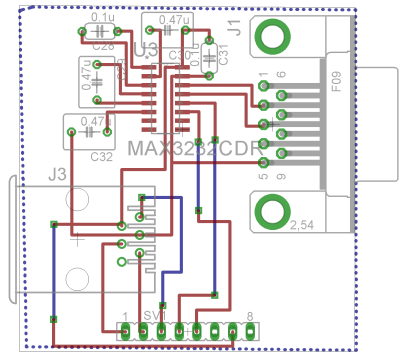 Accelerometer PCB

Connectors PCB:
RS232 port
RJ5 port
24
Figure 9b
Peripheral PCBs
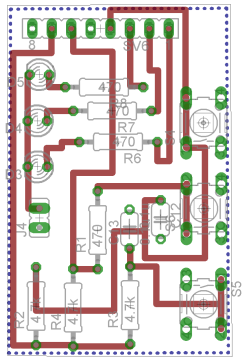 Accelerometer PCB

Connectors PCB:
RS232 port
RJ5 port

Debugging PCB:
3 LEDs
3 buttons
25
Figure 9c
Plastic Housing
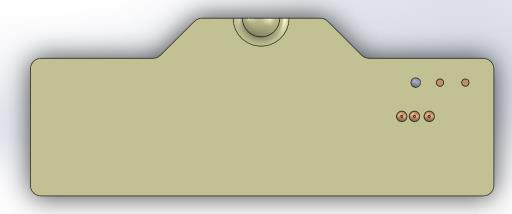 Openings for the buttons and LEDs
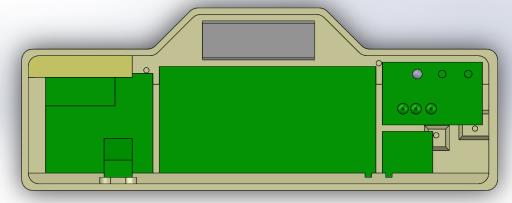 26
Figure 10a
Plastic Housing
Openings for the buttons and LEDs

Openings for the ports

Battery Compartment
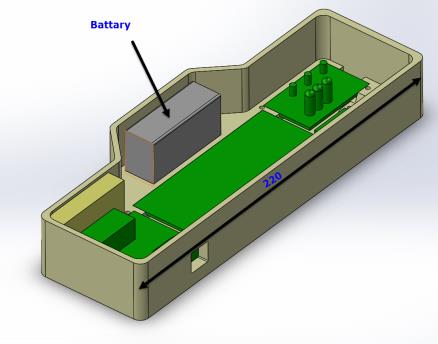 27
Figure 10b
Progress Diagram
Hardware Design
Research
Proposal
Demo Day
Software Design I
Software Design II
28
Software for the End User
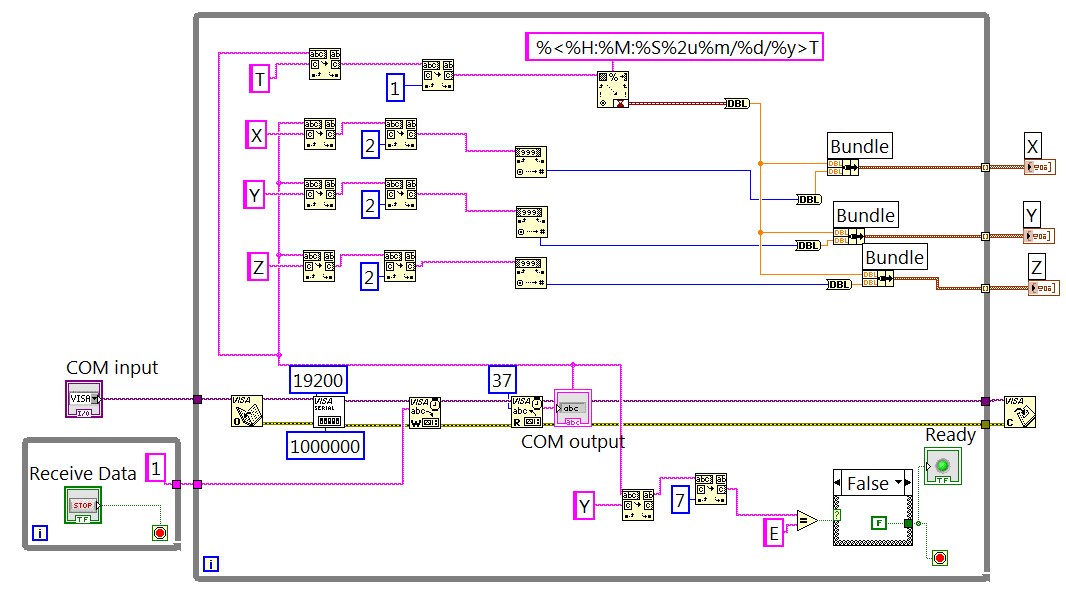 “X:+004 Y:-122 Z:+067T08:55:07.6”
29
Figure 11
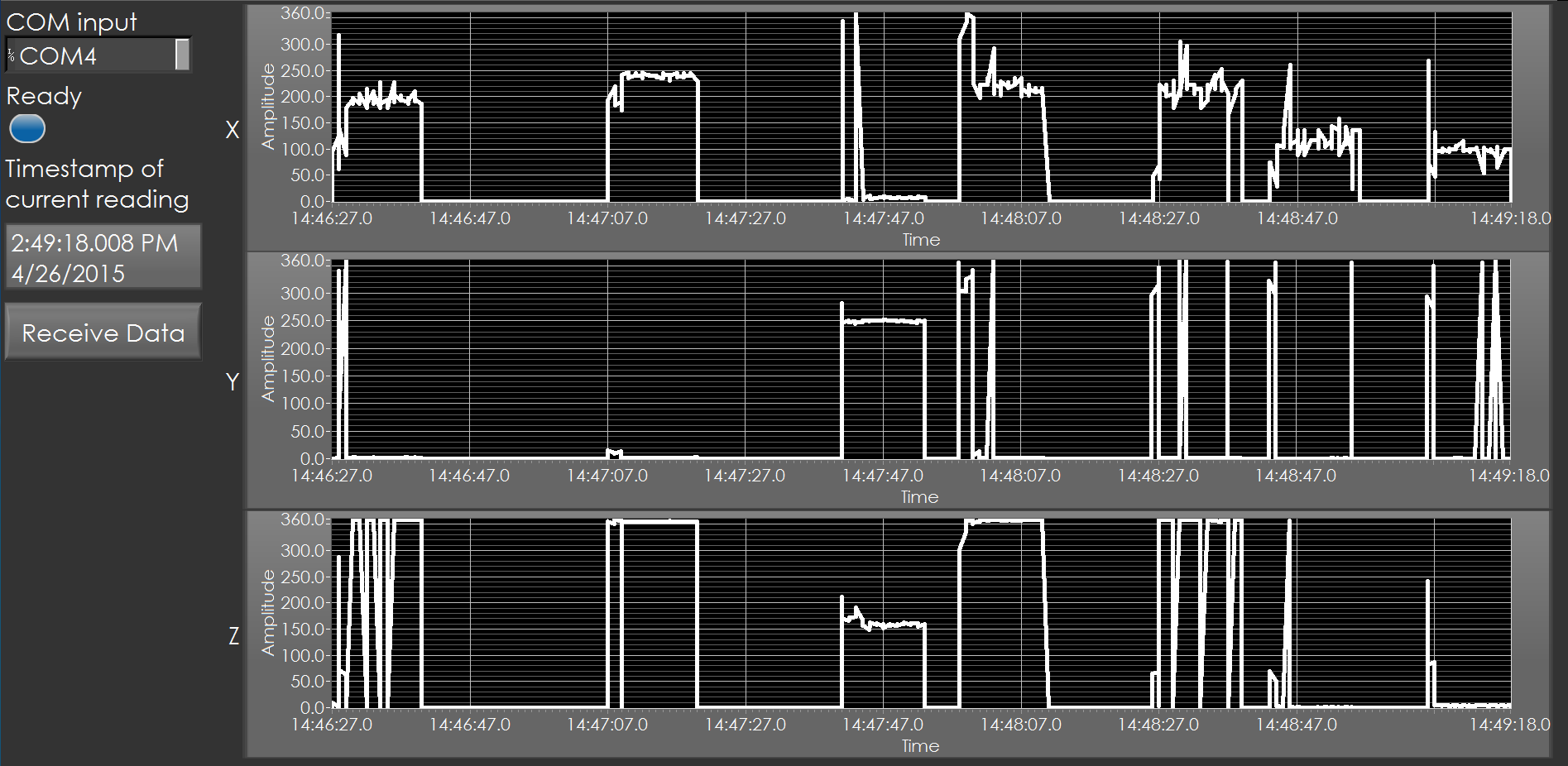 30
Progress Diagram
Troubleshooting
Hardware Design
Research
Proposal
Demo Day
Software Design I
Software Design II
31
Troubleshooting
Four PCBs instead of one

Processor’s memory instead of external memory
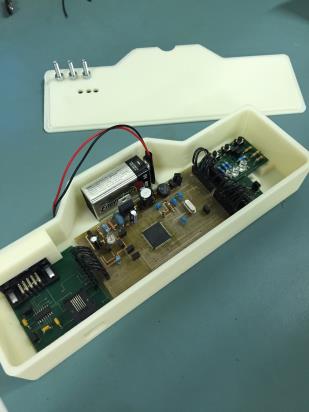 32
Conclusion
Final specifications


Future work
Add more sensors
Single board design
Add external memory 
Harsh environment components
33
Acknowledgments
Special thanks to Mr. Wesam, Dr. Ziyad, and Mr. Ali for helping us throughout the project.

Special thanks to Dr. Shehab, Dr. Haitham, Dr. Beena, Dr. Mazen for making this project possible.
34
References
Downhole Tools Market Analysis, Size, Share, Trends and Forecast 2020 by Sandip Ghate
Downhole Tools. Logwell. Retrieved from http://www.logwell.com/capabilities/downhole_tools.html 
H.E.A.T. Board. Texas Instruments. Retrieved from http://www.ti.com/tool/HEATEVM  
MPLAB. Microchip. http://www.microchip.com/mplabx 
KXD94. Kionix. http://www.kionix.com/accelerometers/kxd94 
RS232 Adapter. Yourcablestore. http://www.yourcablestore.com/DB9-Male-To-Male-9-Pin-Serial-Port-RS232-Adapter_p_277.html
35
Thank you for listening!
Any questions?
36